Immune Responses
When B and T activated after their _________________________________of Ag, their responses constitute a ________________________________ immune response. 
Lag time of ________________________________ before antibodies produced
B cells need time to proliferate and produce plasma cells
Antibody levels _
Immune responses
Following primary response, B cells can _

If a memory B cells meets up with an antigen for the second time, antibodies can begin production _
Antibody levels are _
Compared to 10 for primary response

Antibody levels remain _
Secondary Immune Responses
Memory B cells and Memory T cells _


Cells in lymph nodes harbor and release viral ___________________________, but not virus.  
Stimulates immune system to _____________________________________,  so the immunity is maintained.
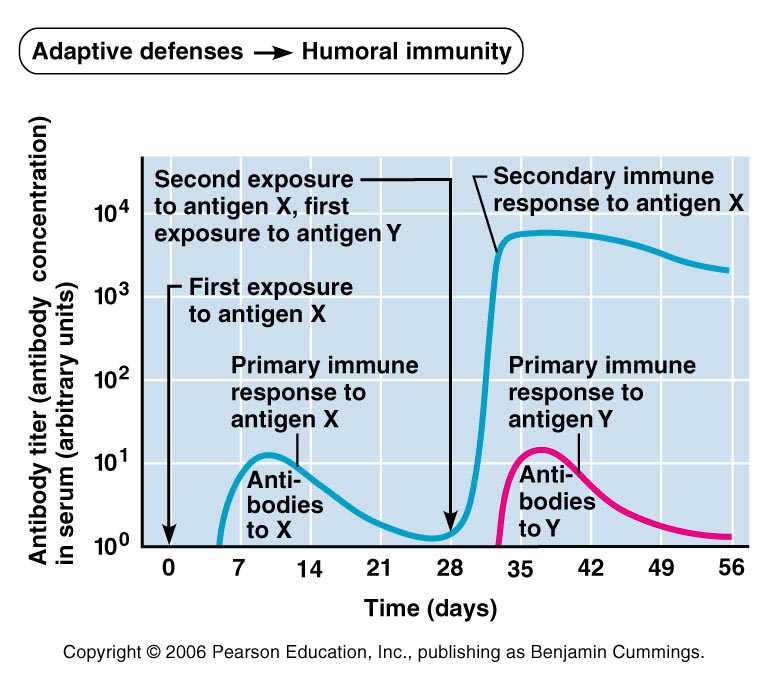 Types of Immunity
Immunity can be 
   
we create our own antibodies
 
We are given antibodies
Types of Immunity
Naturally acquired active immunity
“active” tells us we ________________________ our own antibodies

“naturally acquired” tells us that those antibodies were made after our bodies were _
Types of Immunity
Artificially acquired active immunity:  

develops after exposure to an ________________________________ vaccine, artificially introduced into the environment.   

Active:  our bodies make the antibodies
Artifically acquired:  the antibodies are made off of the _
Types of Immunity
Naturally acquired passive immunity:  
Naturally acquired:  the antibodies are made after exposure to pathogen
Passive:   

Fetus
Mother IgG passes into placenta.  Provides immunity.  Fetus is not exposed to antigens, nor does it make its own antibodies.
Passive Immunity
Artificially acquired passive immunity
Antibodies provided from _
Immunoglobulin therapies 
Artificially acquired:  Is short term, lasts a few weeks.  
_________________________________________________________________________________ or develop an immune response, so if exposed to the pathogenic agent in the future, there is no immunity.
Antibodies
Soluble, _
____________________________globulin fraction of plasma proteins (alpha, beta, and gamma).
  
Each is composed of _______________ chains.  Two light chains.  Two heavy chains.
Antibodies
Antibodies have a 3D shape that forms a pocket around the antigen.  
 
  
The part of the ABS that ____________________________________ to the antigen is called the _
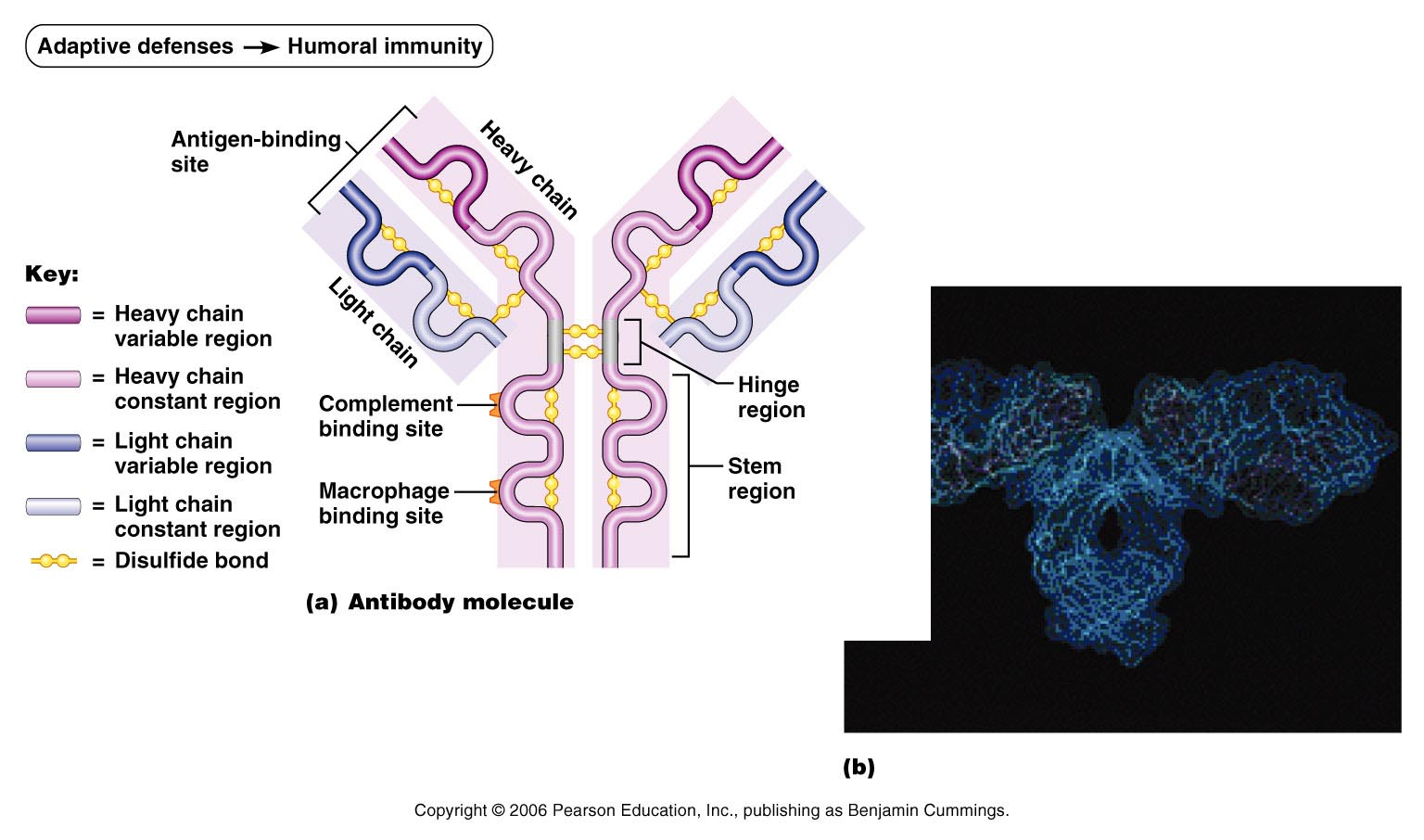 Antibody
Immunoglobulins
Types of Immunoglobulins
5 major types 
Spell “gamed”
IgG
IgA
IgM
IgE
IgD
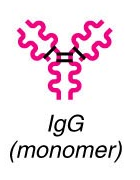 IgG
Most abundant
 
found in ______________________________ and tissue fluids.  
Effective against _
Activates the _

Functions in ________________ primary immune response and __________________ of the secondary immune response
IgG
Small enough to pass through the _
Provides _________________________________.  Fetus can not yet make its own antibodies.  
IgG stays in system, but is not produced in fetal system. 
 
Once baby born, no longer gets IgG from placenta.
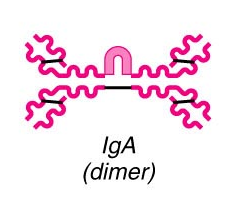 IgA
13%	
found in __________________________________ secretions….
breast milk, tears, nasal fluid, gastric, intestinal juices, bile, and urine.   
Acts against  _
The baby that breast feeds gets immunity from Mom through the colostrum.  
Helps to protect against _
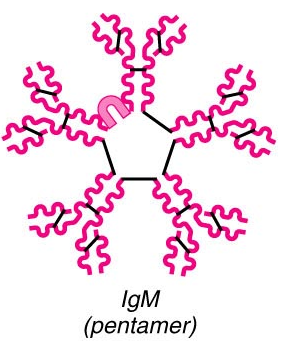 IgM
6%	
Can be 
 
attached to _
 
_____________________________________________develops in blood plasma in response to contact with antigens.  
The antibodies that are responsible for ____________________________________ when blood types are mixed are IgM  antibodies.
IgM
_________________________________________________________________________ during Primary Immune response
Presence of IgM indicates _

Also serves to _
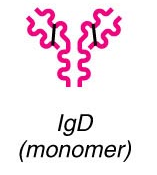 IgD
is circulated while attached _

Helps in _
Functions as an _
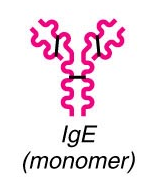 IgE
Slightly larger than IgG
appears in ____________________________________ along with IgA.  
Trace levels found in plasma.
Levels elevate with _
Promotes _
Ab is attached to the membranes of mast cells and basophils.  
Mast cell releases _________________________________  inflammation
Antibody functions
Antibodies _
They can _
They can _
 
Antibodies block specific sites on viruses or bacterial exo-toxins
Results in a _
 
Soluble molecules are cross-linked and come out of solution where they are easily _
Antibody functions
Antibodies can bind to more than one antigen at a time
They form antigen-antibody complexes that are cross-linked

IgM is especially good at this since it has got ten binding sites on its pentamer form.
Seen in blood _
Antibody functions
__________________________________ fixation and activation
Antibodies bind to cells  antibodies change shape to expose _

Complement (soluble circulating plasma proteins) become activate and _
Antibody function
Antibodies have a “PLAN” of attack

P:   

L:   

A:   

N:
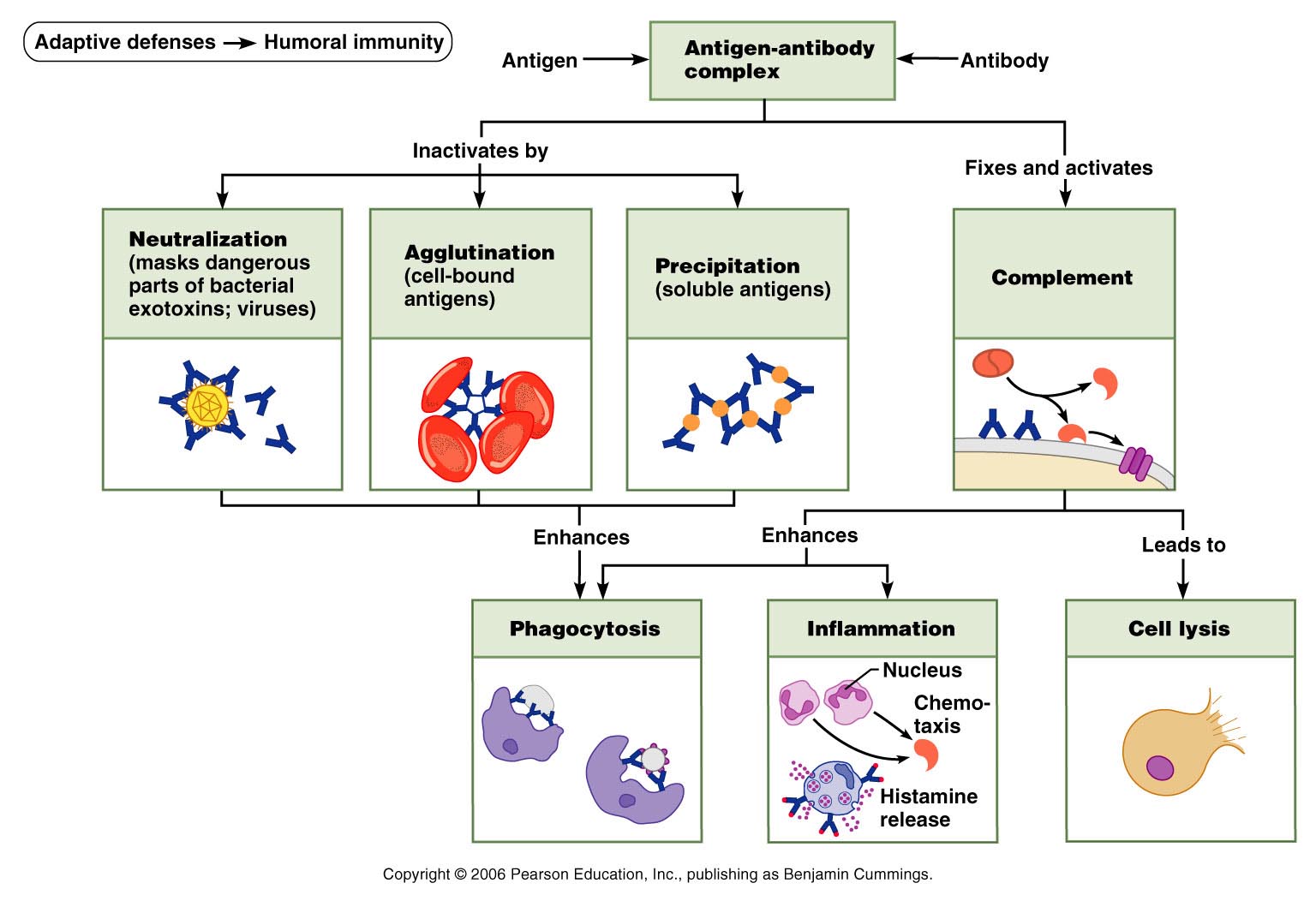 Cell mediated immunity
T cells are divided into two main categories based on their surface receptors
CD 
Primarily _

CD 
Primarily _
T cells
T cells have to be able to recognize two important things
They must identify “_______________________”
Must be able to find _

They must identify the _
MHCs are the self-proteins that will be presenting the foreign antigens
T cell activation:  step one
Phagocytic cell engulfs material
Becomes _
MHC protein will present the antigen on the APC surface
T cells will bind to the antigen on the APC
Helper T (CD4) cells bind to _
Cytotoxic T (CD8) cells will be activated _
T cell activation:  step two
Once the T cell has found the MHC and the antigen, it needs a _____________________________from the APC
Co-stimulatory signals
__________________________________________ on the ______________________help to activate T cells

___________________________________(Interleukins 1 and 2) are released and cause the T cell to activate and differentiate
Results in _
Cytokines
Cytokines
General term for ____________________________ that influence cell development, differentiation and response
Interleukin 1 (IL-1)
Released by _
Stimulates T cells to _
Synthesizes more _
Interleukin 2 (Il-2)
 
Encourages activated T cells to _
T Cells
Helper cells
Can help _
Can help _

Macrophage engulfs bacteria.  
antigens move to the surface of the APC
Helper T cell makes contact
Releases _
Chemicals cause _
Cytotoxic T cells
Only T cell type that can _


Activated Tc cells circulate thrugh blood, lymph, and lymph organs searching _______________________________________ they’d been shown previously

Main targets:
 
________________________________________ bacteria or parasites
Cytotoxic cells:  Method One
Bind with cells _
Releases _
Perforin inserts into plasma membrane
Reacts with calcium to _
_______________________________________ enter pores
Destroys cell
Cytotoxic Cells:  Method Two
Tc finds ____________________________________ on target cell
Stimulation of that target receptor causes _
NK cells:  Natural Killer cells
Do not seek foreign antigen on class I MHC

Search for _
Lack of ______________________ MHC on cells
Antibodies coating a _
_____________________________________ cells with altered surface markers

Means of destroying target cells is the same as for Tc cells
Regulatory T cells
Used to be called _

______________________________________ immune response
Useful in preventing _
T Cells
Memory cell	produced upon initial exposure to antigen but, are only those cells __________________________________________________________________________.  They are not active 

When they are activated after a ________________________________________ they become _______________________________ and provide an immediate removal of the invading particle